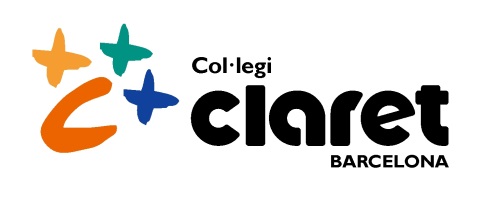 Acollides setmana 5  - 9  Octubre
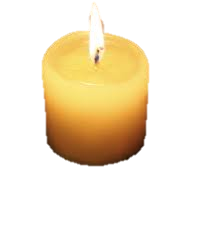 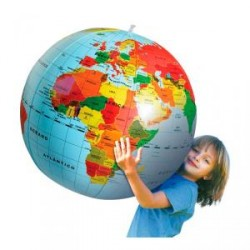 Estimem el nostre món
Ens adonem i sabem valorar les meravelles de la natura?
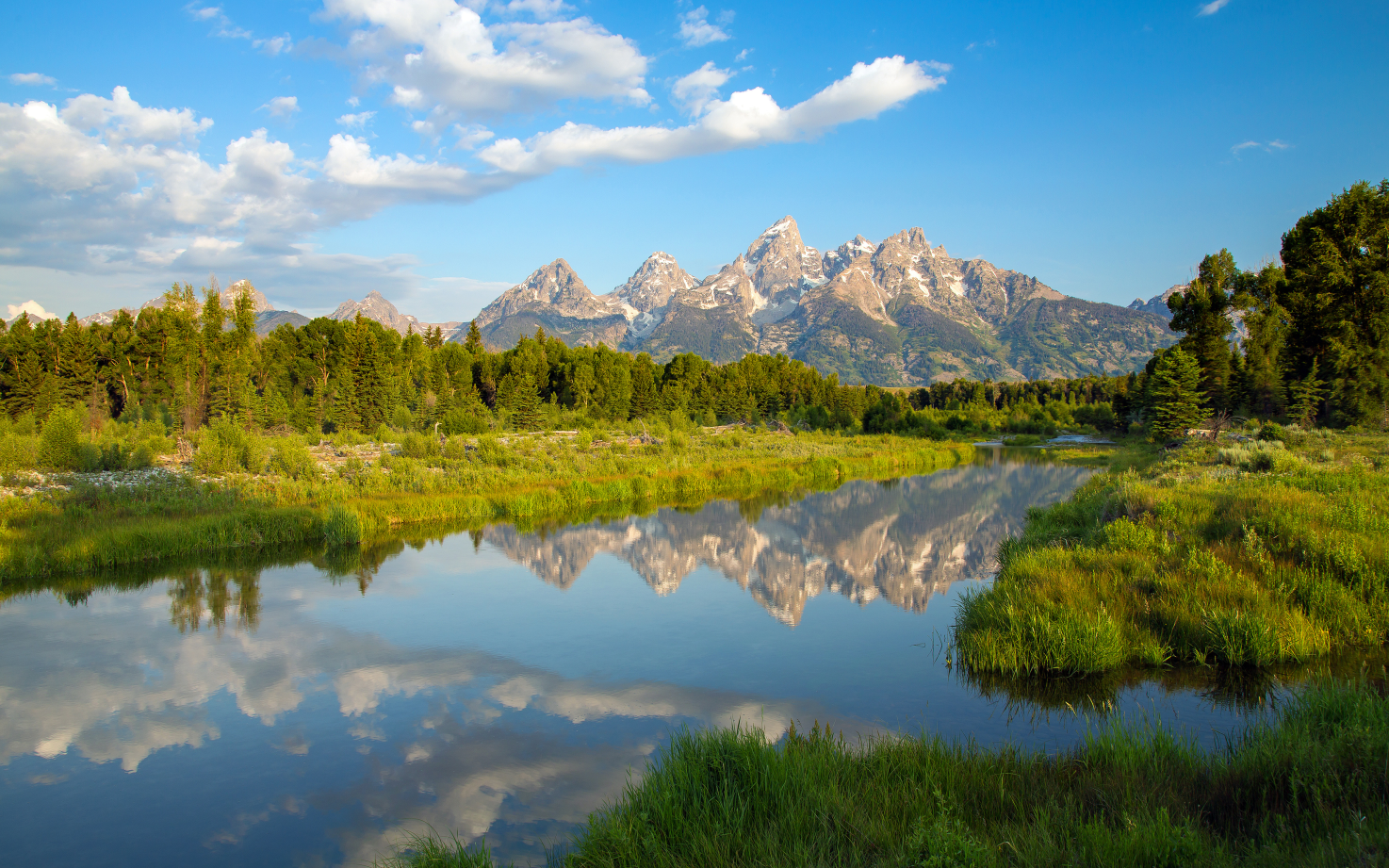 “…I Déu veié que tot el que havia fet era molt bo. Déu estava molt content perquè tot era bonic.”
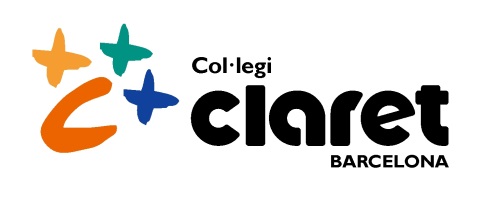 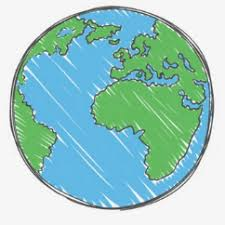 REFLEXIÓ
Per a la nostra vida és molt important que convivim en pau amb el nostre món. 
Hem de canviar la manera que tenim de relacionar-nos amb la natura. 
Ens cal deixar de pensar que la natura és nostra i que en podem fer el que volem en funció dels nostres capricis. Cal que en   tinguem cura i que la considerem casa nostra.
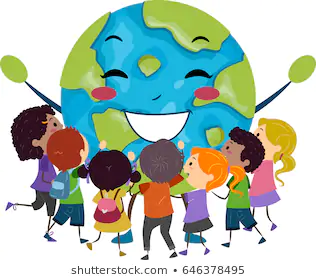 “LA TERRA NO ÉS EL NOSTRE PLANETA ÉS LA NOSTRA LLAR”
LLOAT SIGUEU, OH SENYOR NOSTRE.PER TOTES LES CRIATURES
I PEL SOL I PER LA LLUNA,PELS ESTELS I ELS VENT SUAUI PEL FOC I L’AIGUA FRESCA.LLOAT SIGUEU, OH SENYOR NOSTRE.PER LA NOSTRA MARE TERRA
QUE ENS SOSTÉ I ENS ALIMENTA,PER LES FLORS, ELS FRUITS I L’HERBAI PEL MAR I LES MUNTANYES.LLOAT SIGUEU, OH SENYOR NOSTRE.PERQUÈ EL SENTIT DE LA VIDA
ÉS CANTAR-VOS I LLOAR-VOSI PERQUÈ LA NOSTRA VIDASIGUI SEMPRE CANT I DANSA..
Càntic de les criatures
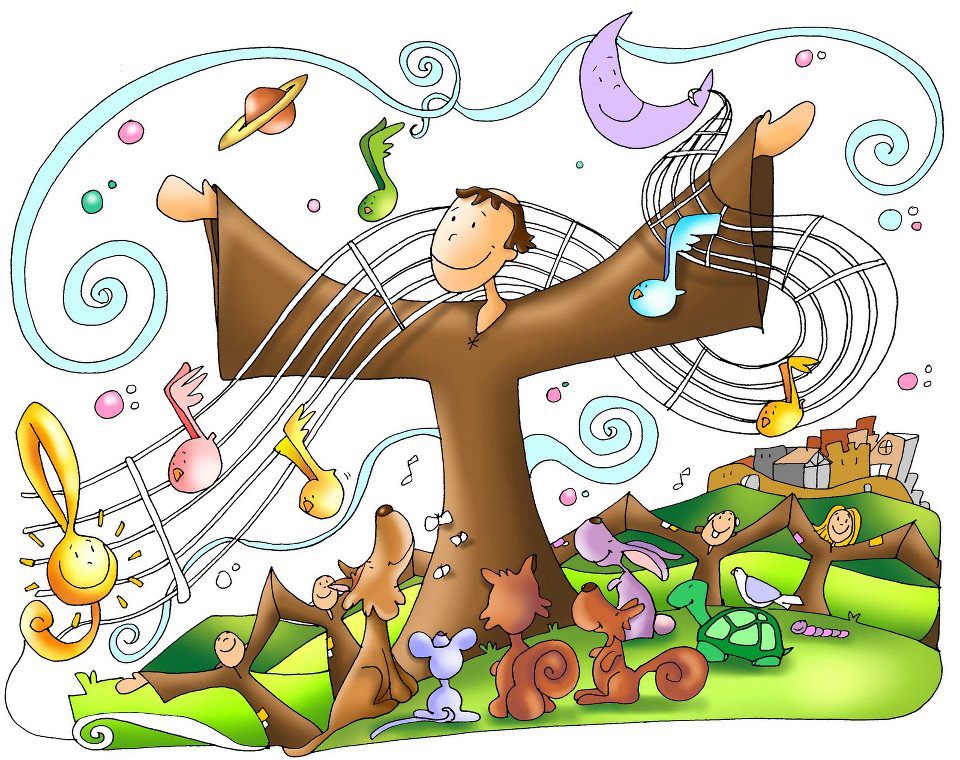 Sant Francesc d’Assis
CANTEM…
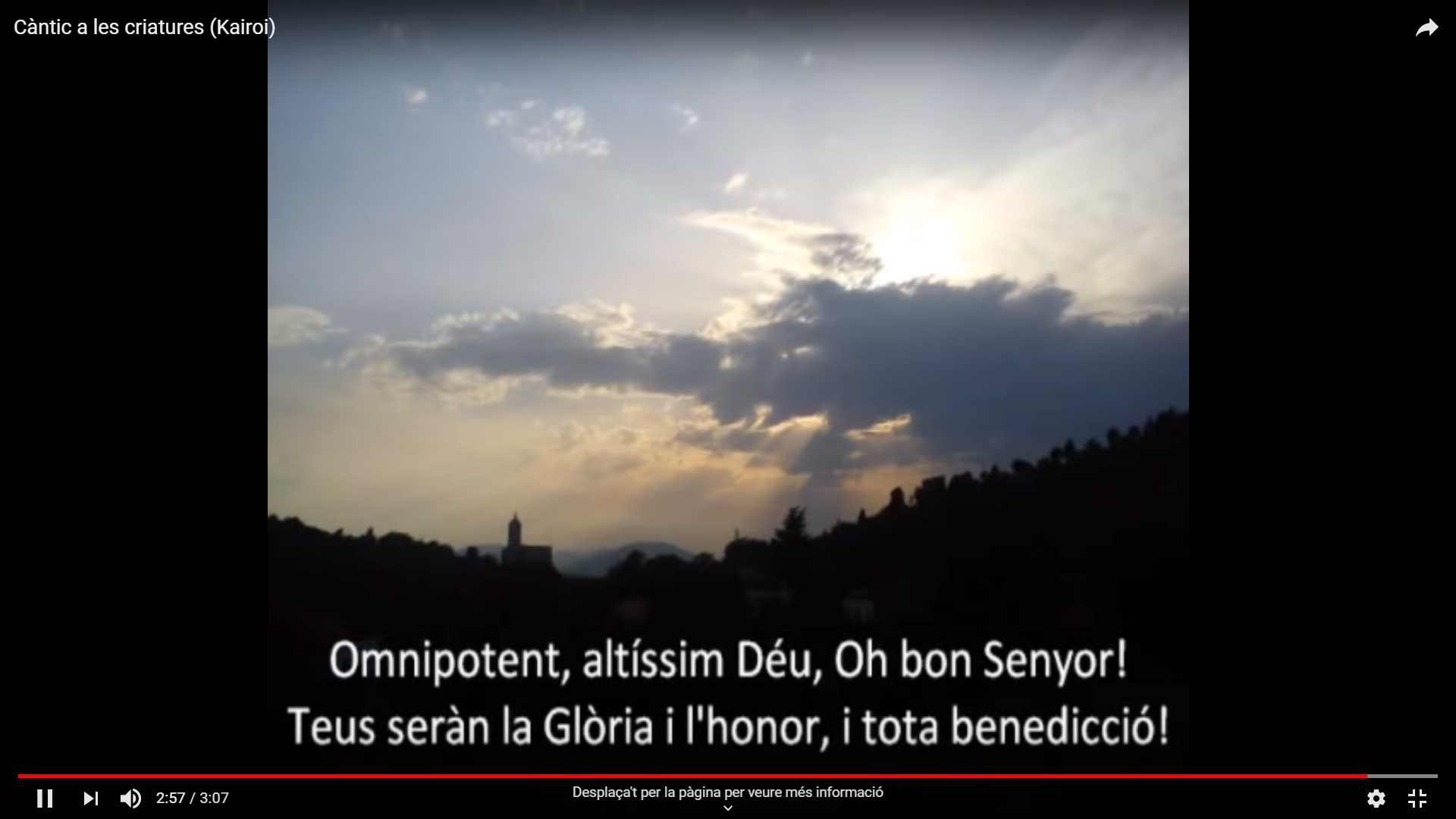 https://www.youtube.com/watch?v=VWqae5UxTaQ
Meditem contemplant la natura
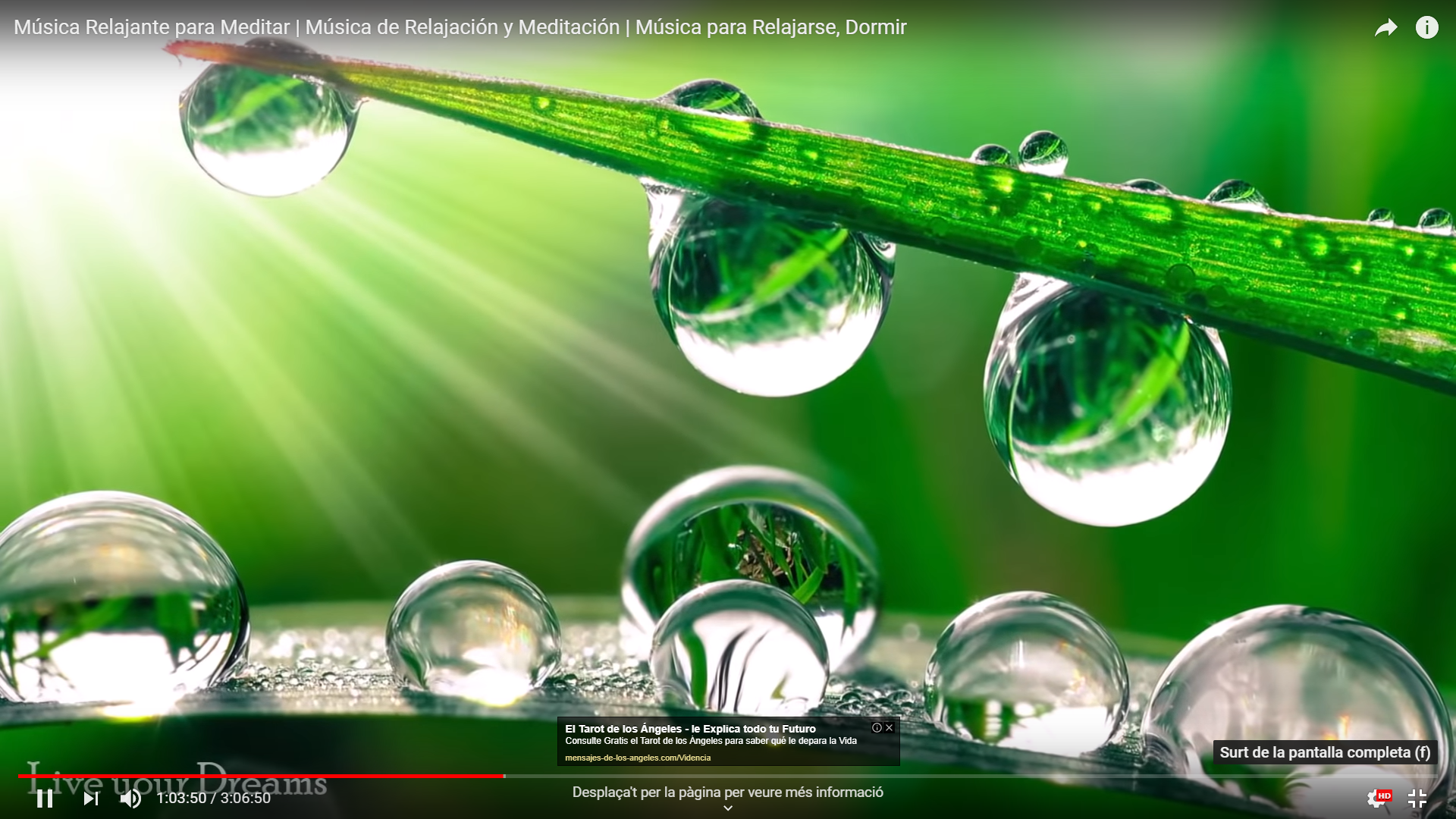 https://www.youtube.com/watch?v=degKbH3z2qU
Preguem
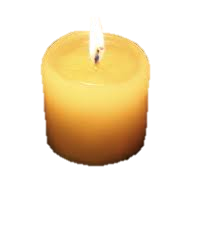 Gràcies, Jesús,
per la muntanya, pels rius, per les valls
i pels animals que hi viuen.
Gràcies pel sol que dóna llum i escalfa
i que fa créixer les plantes.
Gràcies per l’aigua que dóna vida
i ajuda a treballar la terra.
Gràcies per tots els éssers vivents
que hi ha a prop meu.